Салют героям!
«Мы знаем, помним, гордимся»

Мбдоу ДЕТСКИЙ САД №533
ВОСПИТАТЕЛЬ: КАРИМУЛЛИНА НАДЕЖДА ИВАНОВНА
ВЫСТАВКА «ОРДЕНА И МЕДАЛИ»
ВЫСТАВКА ВОЕННОЙ ТЕХНИКИ
ВЫСТАВКА БЕССМЕРТНОГО ПОЛКА
СРАЖАЕМСЯ ЗА РОДИНУ
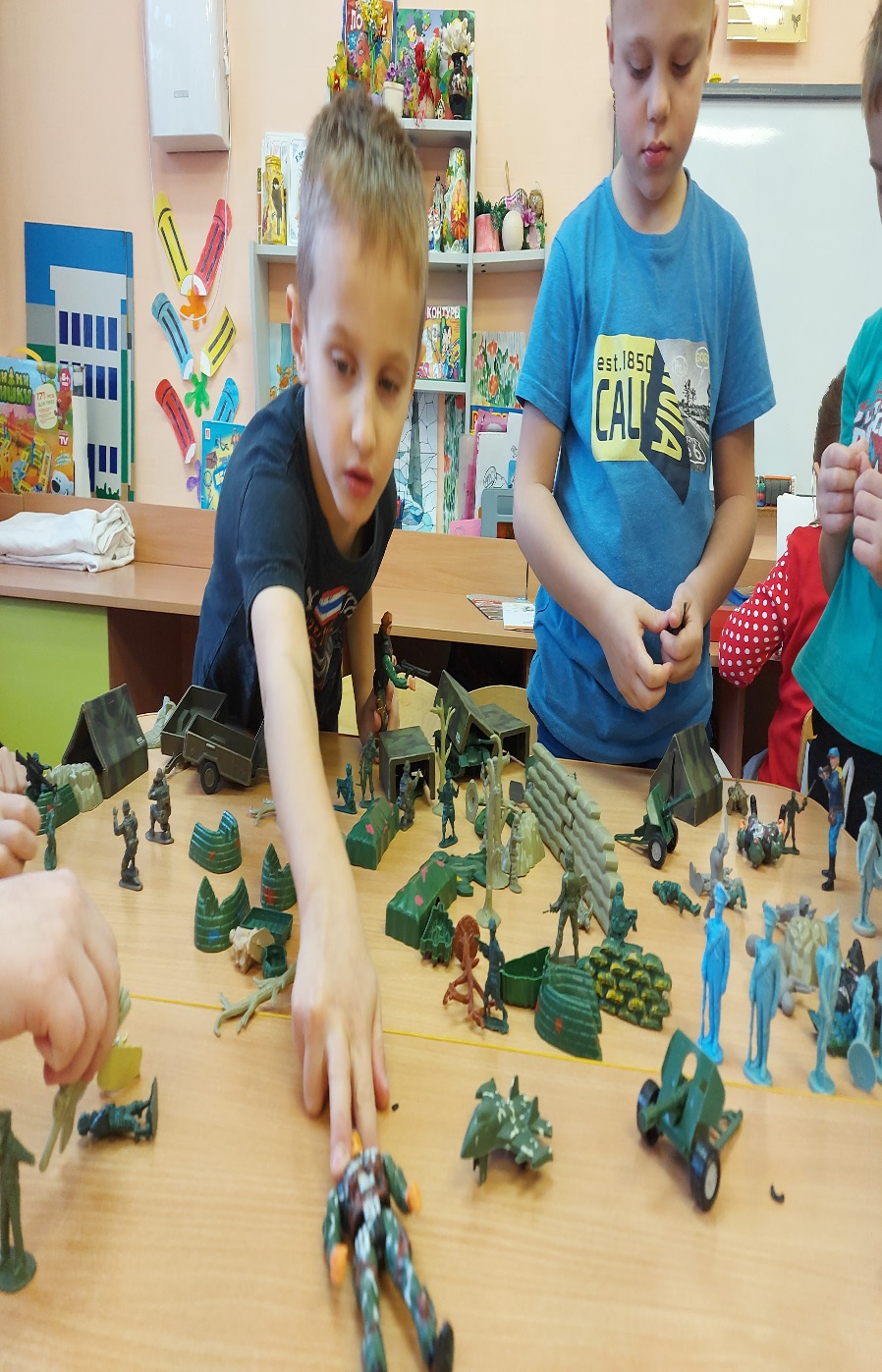 ПИСЬМА СОЛДАТАМ НА ФРОНТ
ВОЕННО-ПОЛЕВАЯ ПОЧТА
ДЕНЬ ПОБЕДЫ 1941–1945